CSE 311: Foundations of Computing
Fall 2013
Lecture 17:  Recursive definitions and structural induction
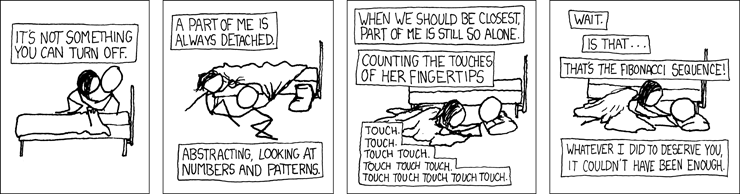 announcements
Reading assignment
	Induction
5.3, 7th edition
4.3, 6th edition
Homework 5 solutions out today
Midterm
	Monday, November 4th, IN CLASS
	Topics: Everything up to ordinary induction and
				recursive definition of functions
	Sample questions from old midterms now posted.
	Solutions posted later today.
Review sessions:  Today 3:30,  Sunday 4:00 in EEB 125
review: recursive definition of sets
review: recursive definitions of sets
recursive definitions of sets: general form
review: strings
review: palindromes
review: all binary strings with no 1’s before 0’s
function definitions on recursively defined sets
rooted binary trees
Basis:   •  is a rooted binary tree

Recursive step:   If             and          are 

							 rooted binary trees                                                            	
                then so is:
T2
T2
T1
T1
functions defined on rooted binary trees
size(•)=1

size(              ) = 1+size(T1)+size(T2)


height(•)=0

height(             )=1+max{height(T1),height(T2)}
T1
T1
T2
T2
structural induction
structural induction vs. ordinary induction
using structural induction
structural induction for strings
function definitions on recursively defined sets
functions defined on rooted binary trees
size(•)=1

size(              ) = 1+size(T1)+size(T2)


height(•)=0

height(             )=1+max{height(T1),height(T2)}
T1
T1
T2
T2